Nuevos Medicamentos
Suministro de medicamentos.
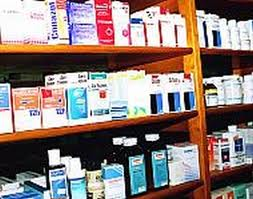 El uso de nuevos equipos médicos
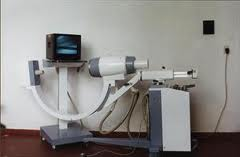 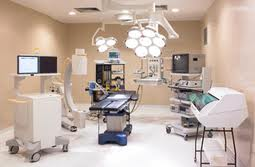